Restoring timely, high-quality local body financial reporting and audit
Background
Timely, high-quality financial reporting and audit supports decision making in local public bodies, and enables transparency and accountability to local taxpayers.

Over recent years, a backlog of unaudited accounts has developed – at the end of January 2024, this stood at 744 after peaking at 918 in September 2023.

A cross-system statement was published in July 2023 setting out initial proposals to tackle the backlog and restore timely, high quality financial reporting and audit.

Since summer 2023, local audit system partners have been working together to further develop and test these proposals in coordination with auditors and groups representing local government finance teams.
Background
Restoring timely, high-quality local body financial reporting and audit | February 2024
1
Restoring timely, high-quality local body financial reporting and audit
Joint Statement
On 8 February, DLUHC published a Joint Statement providing an update to proposals to clear the backlog and embed timely audits.

The joint statement proposals consist of three phases:

Phase 1: Reset 

Clearing the backlog of historic audit opinions up to and including financial year 2022/23 by 30 September 2024.

Phase 2: Recovery

Using backstop dates to allow assurance to be rebuilt over multiple audit cycles to reduce the likelihood of a recurrence of the backlog following Phase 1.

Phase 3: Reform 

Addressing systemic challenges in the local audit system and embedding timely financial reporting and audit.
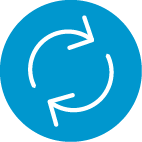 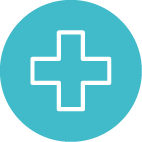 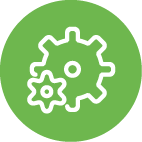 Joint Statement
Restoring timely, high-quality local body financial reporting and audit | February 2024
2
Restoring timely, high-quality local body financial reporting and audit
Joint Statement - Statutory Backstop Dates
The proposals contained with the Joint Statement involve using legislation and changes to the Code of Audit Practice to implement backstop dates for the publication of audited financial statements.


       Phase 1: Reset

Years up to and including year ended 31 March 2023: 30 September 2024


       Phase 2 : Recovery

Year ended 31 March 2024: 31 May 2025

Year ended 31 March 2025: 31 March 2026

Year ended 31 March 2026: 31 January 2027
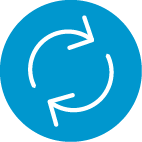 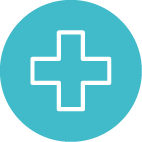 Year ended 31 March 2027: 30 November 2027

Year ended 31 March 2028: 30 November 2028
Joint Statement – Statutory Backstop Dates
Restoring timely, high-quality local body financial reporting and audit | February 2024
3
Restoring timely, high-quality local body financial reporting and audit
Joint Statement - Auditors
The FRC has been actively involved in developing these ISA (UK) compliant proposals to tackle the backlog and restore timely, high-quality financial reporting and audit.

Auditors will be required to issue an opinion on the work they have been able to complete to enable local bodies to publish audited accounts ahead of the backstop date. These opinions may be modified or disclaimed if the statutory backstop date restricts how much evidence can be obtained.

Auditors have a responsibility under auditing standards to clearly communicate the reason for modified or disclaimed opinions including where the backstop date has been a significant factor.

During the recovery period, the backstop dates are intended to prevent the backlog recurring and allow auditors to rebuild assurance over multiple periods.
Joint Statement - Auditors
Restoring timely, high-quality local body financial reporting and audit | February 2024
4
Restoring timely, high-quality local body financial reporting and audit
Joint Statement – Other Activity
To support these proposals, the FRC’s AQR team has set out changes to its regulatory approach as part of its report on the quality of major local audits including the suspension of routine AQR during the reset period. The ICAEW has committed to mirror this approach for its inspections of non-major local audits.

The FRC will use our Technical Advisory Group and Materiality Sandbox to support auditors' implementation of the reset and recovery phases in an ISA (UK) compliant manner.

The FRC will use its supervisory role to engage with audit firm leaders where there are pervasive concerns.

The FRC will lead on developing an escalated reporting framework to capture and address system risks.

PSAA will use its fee variation process to determine the final fees local public bodies will have to pay in relation to delayed audits and 2023/24 audits. PSAA will set the scale fees for 2024/25 in accordance with the Local Audit (Appointing Person) Regulations 2015.
Joint Statement – Other Activity
Restoring timely, high-quality local body financial reporting and audit | February 2024
5